Významné osobnosti Německa
Bedeutende Persönlichkeiten im Deutschland



Německý jazyk- 7. ročník 
Mgr. Bc. Miroslava Popelková
Německo
Johann Wolfgang von GOETHE
žil v letech 1749- 1832 
byl německý básník, prozaik, dramatik, právník a politik
byl v čele literárního hnutí Sturm und Drang
měl silný vztah k Čechám, zejména k Mariánským Lázním, kde se již jako velmi starý seznámil se svou životní láskou Ulrikou von Levetzow z Litoměřicka
nejvýznamnější díla :
Faust- filozofická báseň
Utrpení mladého Werthera- román
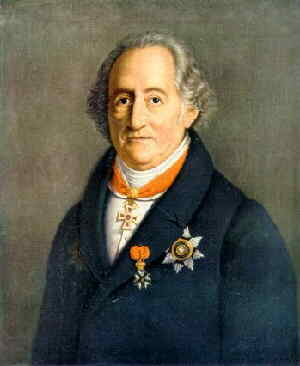 „Bylo by možné rodit vychované děti, kdyby byli vychovaní jejich rodičové.“„Krásní mladí lidé jsou hříčkou přírody, ale krásní staří lidé jsou umělecká díla.“J.W. GOETHE
německo
Albert EINSTEIN
žil v letech 1879-1955 v židovské rodině
je označován za jednoho z nejvýznamnějších vědců všech dob 
za svoje fyzikální vynálezy (teorie relativity, fotoefekt, Brownův pohyb ….) obdržel v r. 1921 Nobelovu cenu za fyziku
absolvoval polytechnickou univerzitu v Curychu
v letech 1911-1912 se stal profesorem na Pražské (německé) univerzitě
byl dvakrát ženatý, měl 3 děti
uprchl z Německa, získal občanství USA, kde i zemřel
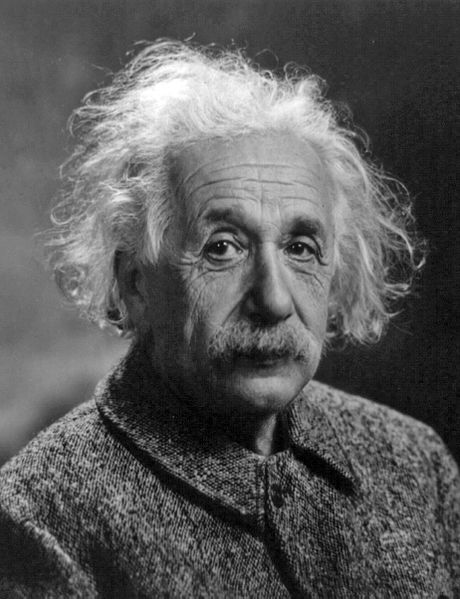 „OSAMĚLOST, KTERÁ JE V MLÁDÍ  BOLESTNÁ, JE VŠAK SKVOSTNÁ V LETECH ZRALOSTI.“
„LIDÉ JSOU ŠPATNÝ  VYNÁLEZ.“
NĚMECKO
Michael SCHUMACHER
narozen roku 1969, vyučený automechanik 
je automobilový závodník, sedminásobný mistr světa Formule 1, současný pilot stáje Mercedes AMG F1
začínal jako jezdec na motokárách ve 4 letech, získal titul mistra Německa i Evropy, v Africe byl druhý 
jezdil pro týmy Jordan, Benetton, Ferrari, Mercedes
žil v Monaku a v současnosti bydlí na rozlehlém 14 hektarovém statku ve Švýcarsku u Ženevského jezera
je ženatý s Němkou Corinnou, mají dvě děti
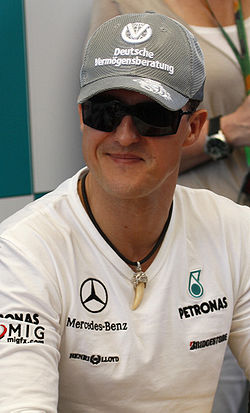 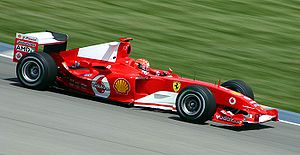 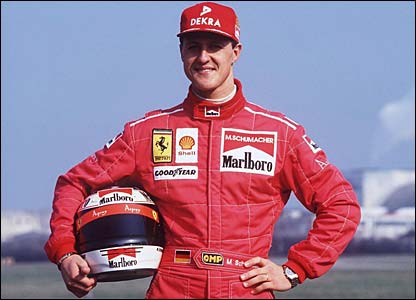 NĚMECKO
Heidi KLUM
narozena 1973, německá topmodelka, moderátorka, herečka
spolupracuje se světoznámou značkou prádla Victoria´s Secret
navrhla vlastní kolekci oblečení, bot, šperků a parfémů
účinkuje v mnoha reklamách a dostala se na stránky šech módních časopisů
často účinkuje v různých reality show jako porotkyně
patří mezi 15 nejbohatších modelek světa
v Německu se podle ní jmenuje růže
byla dvakrát vdaná, má 4 děti
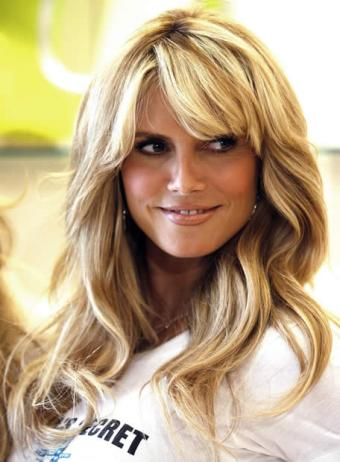 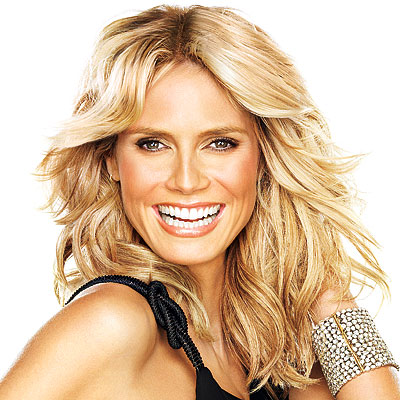 NĚMECKO
Adolf HITLER
nejzápornější postava všech dějin
žil v letech 1889 (Rakousko) -1945, narodil se v problémové rodině
německý nacistický politik, kancléř, vůdce Národně soc. něm. dělnické strany
byl odpovědný za genocidu Židů
roku 1939 napadením Polska vyvolal světovou válku, v níž Německo utrpělo drtivou porážku
 oženil se s Evou Braunovou a den poté společně spáchali sebevraždu
ve vězení napsal r.1923 knihu Mein Kampf, maloval obrazy
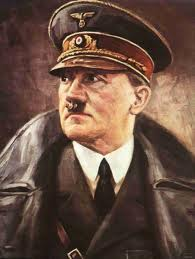 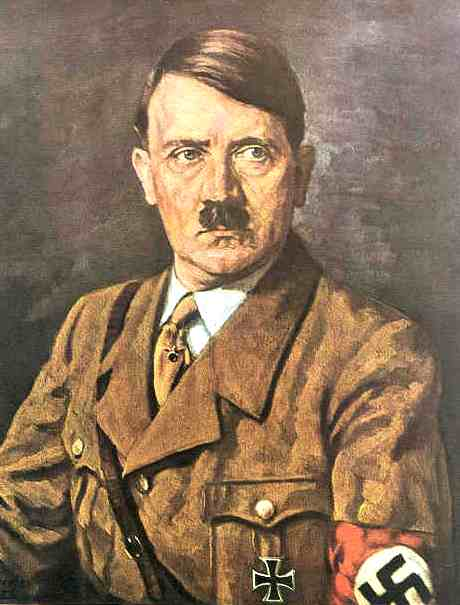 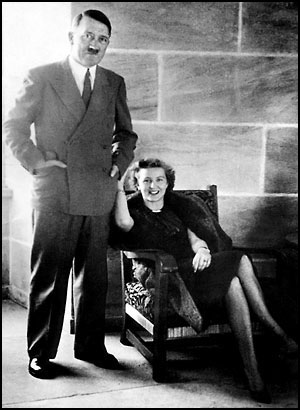 NĚMECKO
Angela MERKEL
narozena 1954 v Hamburku
původním povoláním fyzikální chemička
podruhé vdaná za vědce Joachima Sauera, bezdětná
německá křesťanskodemokratická politička a kancléřka Spolkové republiky Německo, je první ženou v tomto úřadu
podle časopisu Forbes nejmocnější žena světa
v roce 2011 získala od prezidenta USA Baracka Obamy nejvyšší americké civilní vyznamenání Prezidentská medaile svobody
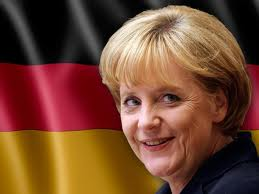 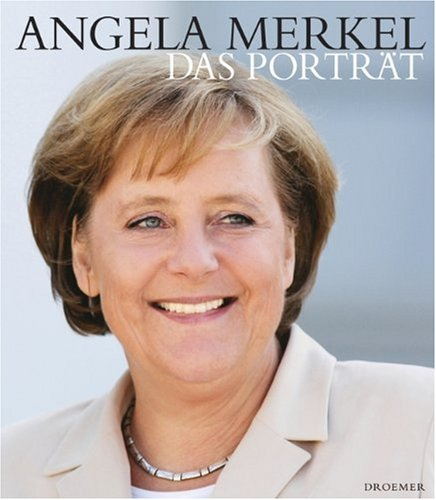 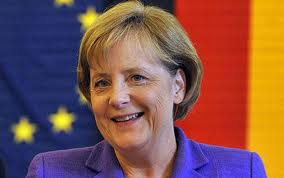 Použité zdroje:
http://cs.wikipedia.org/wiki/Johann_Wolfgang_von_Goethe
http://cs.wikipedia.org/wiki/Johann_Wolfgang_von_Goethe
http://www.databazeknih.cz/citaty/johann-wolfgang-von-goethe-221
http://cs.wikipedia.org/wiki/Albert_Einstein
http://citat.cz/?s=Albert%20Einstein
http://cs.wikipedia.org/wiki/Michael_Schumacher
http://news.bbc.co.uk/sport2/hi/motorsport/5327572.stm
http://cs.wikipedia.org/wiki/Heidi_Klumov%C3%A1
http://mybestfriendshair.com/blog/2012/07/28/heidi-klum-at-her-best/
http://unveiledwife.com/heidi-klum/
http://en.wikipedia.org/wiki/Adolf_Hitler
http://eternity.xhost.ro/adolfhitler.html
http://cs.wikipedia.org/wiki/Angela_Merkelov%C3%A1
http://anotherangryvoice.blogspot.cz/2012/05/angela-merkel-dead-woman-walking.html
http://www.telegraph.co.uk/news/worldnews/europe/germany/6058348/Angela-Merkel-is-worlds-most-powerful-woman.html
http://radaris.com/p/Angela/Merkel/